TỰ NHIÊN & XÃ HỘITỈNH (THÀNH PHỐ) NƠI BẠN ĐANG SỐNG
YÊU CẦU CẦN ĐẠT
- HS biết kể tên 1 số cơ quan hành chính, văn hoá, giáo dục, y tế của tỉnh (TP).
- Quan sát, tìm kiếm thông tin về nơi mình đang sống.
- Sưu tầm, tổng hợp, sắp xếpcác thông tin về nơi mình đang sống
Hoạt động 1:
Tìm hiểu các cơ quan hành chính, văn hóa, y tế, giáo dục,… trong thành phố
Quan sát tranh và kể tên các cơ quan hành chính, văn hóa, y tế, giáo dục,… trong bức tranh.
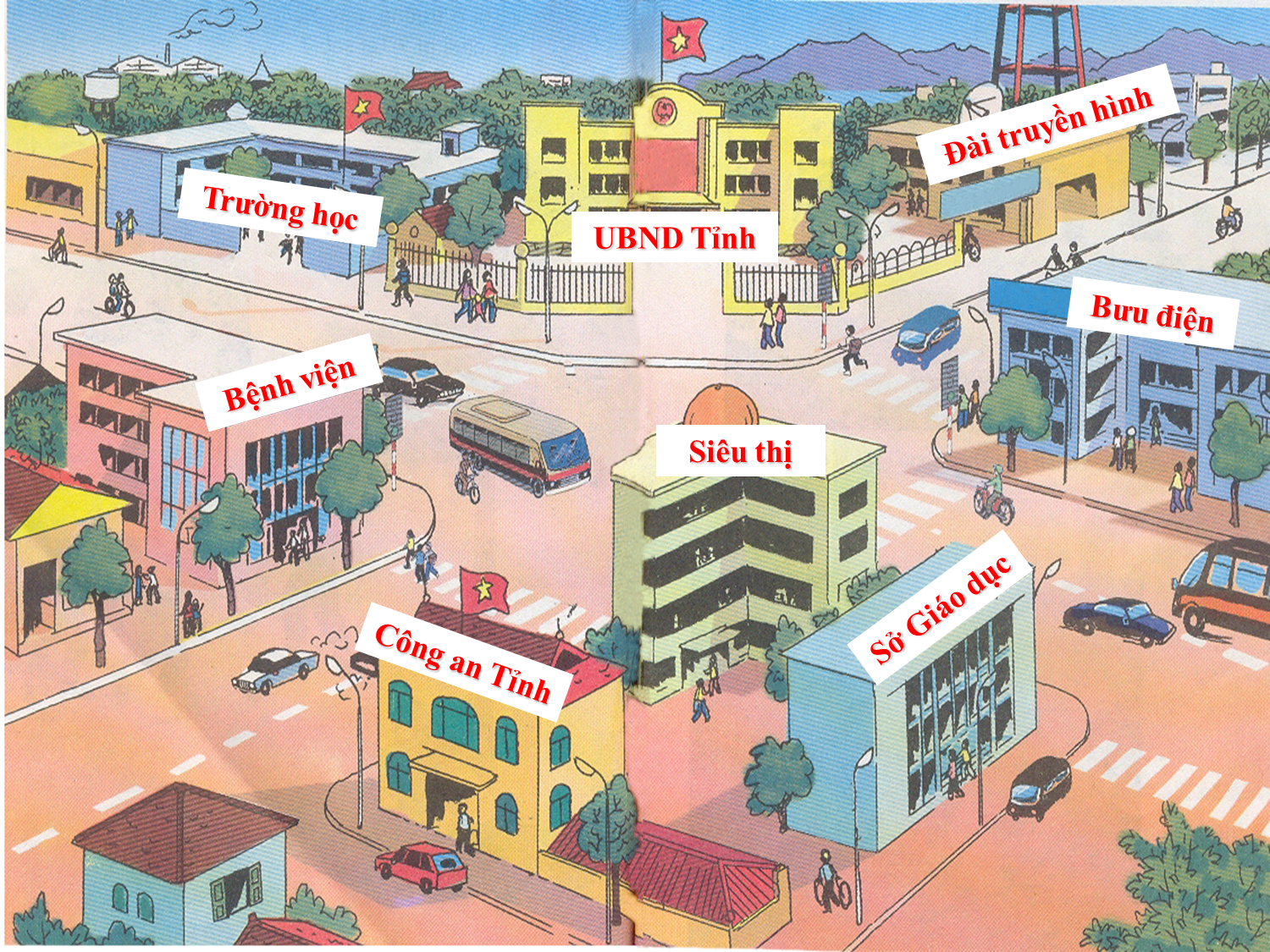 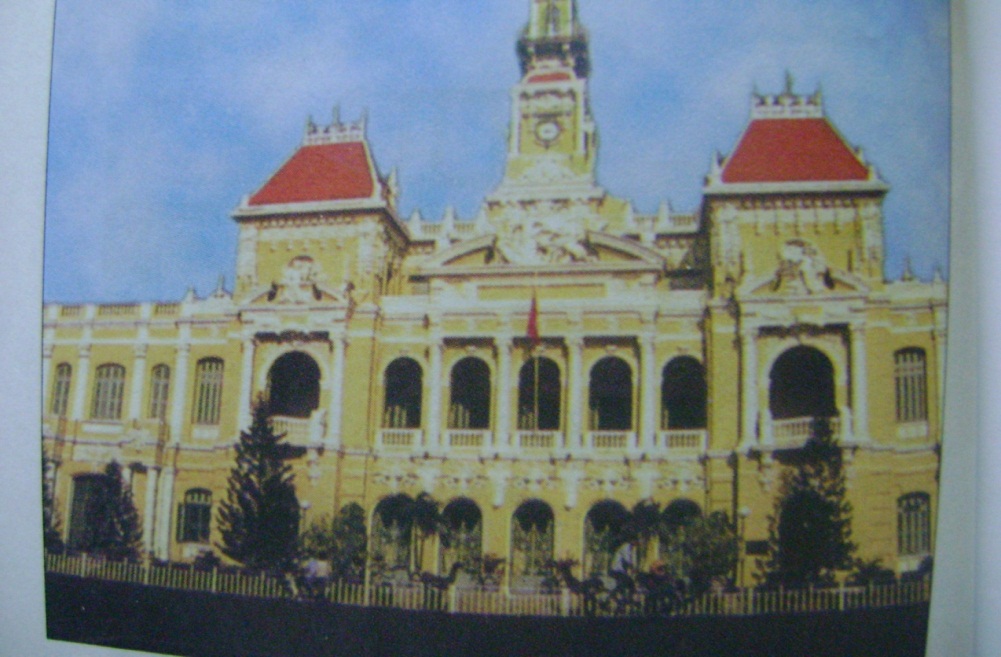 Trụ sở UBND Thành phố Hồ Chí Minh
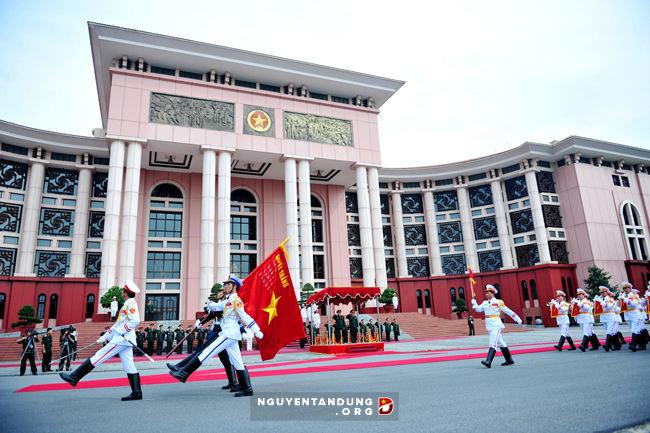 Bộ Quốc phòng
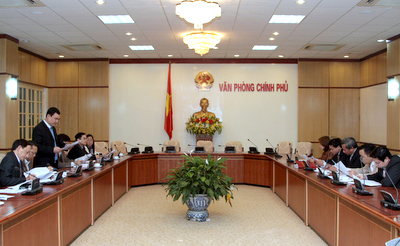 Văn phòng Chính phủ
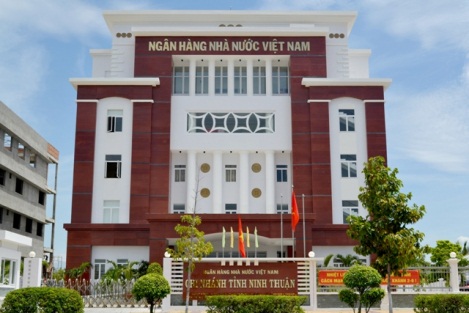 Ngân hàng nhà nước
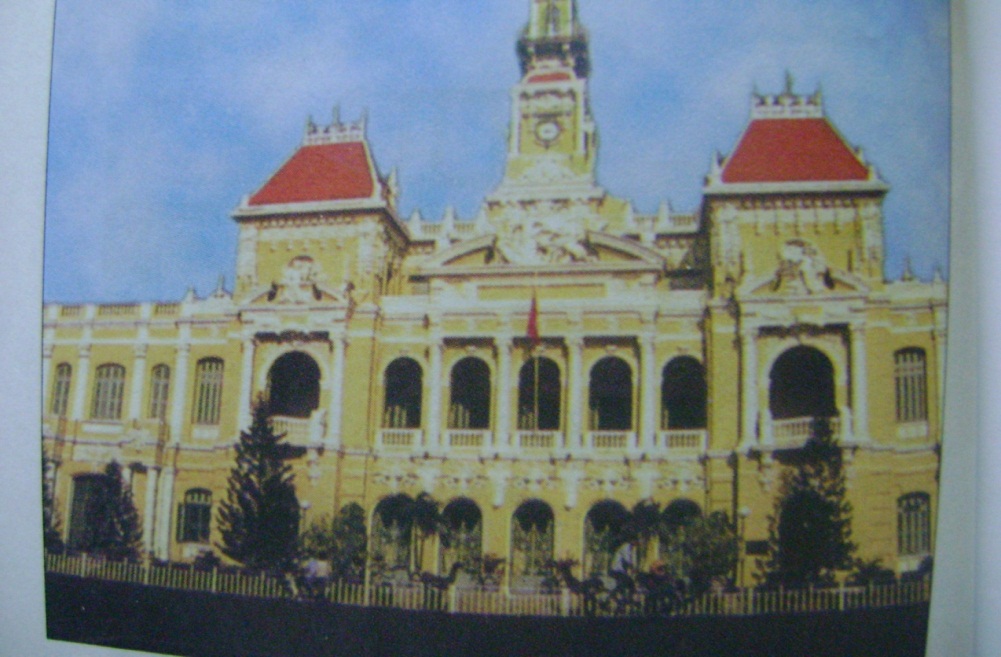 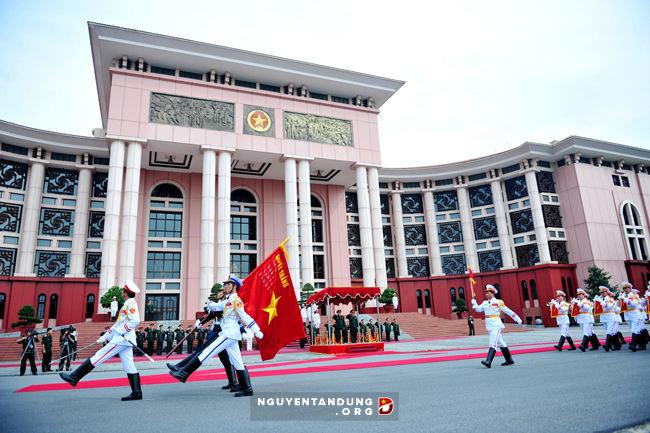 Cơ quan hành chính
Bộ Quốc phòng
Trụ sở UBNDTP Hồ Chí Minh
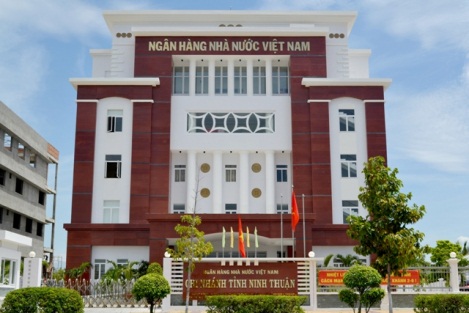 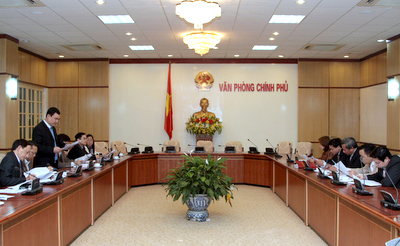 Văn phòng Chính phủ
Ngân hàng nhà nước
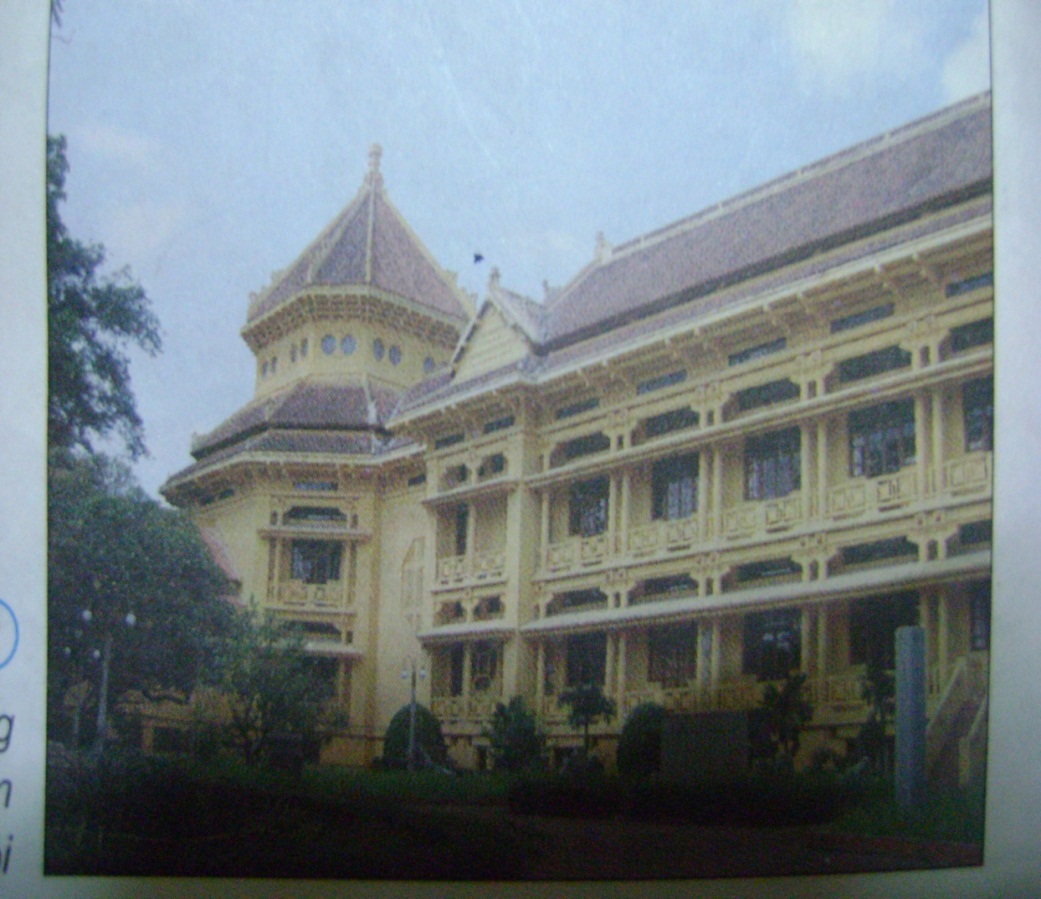 Viện bảo tàng Lịch sử Việt Nam
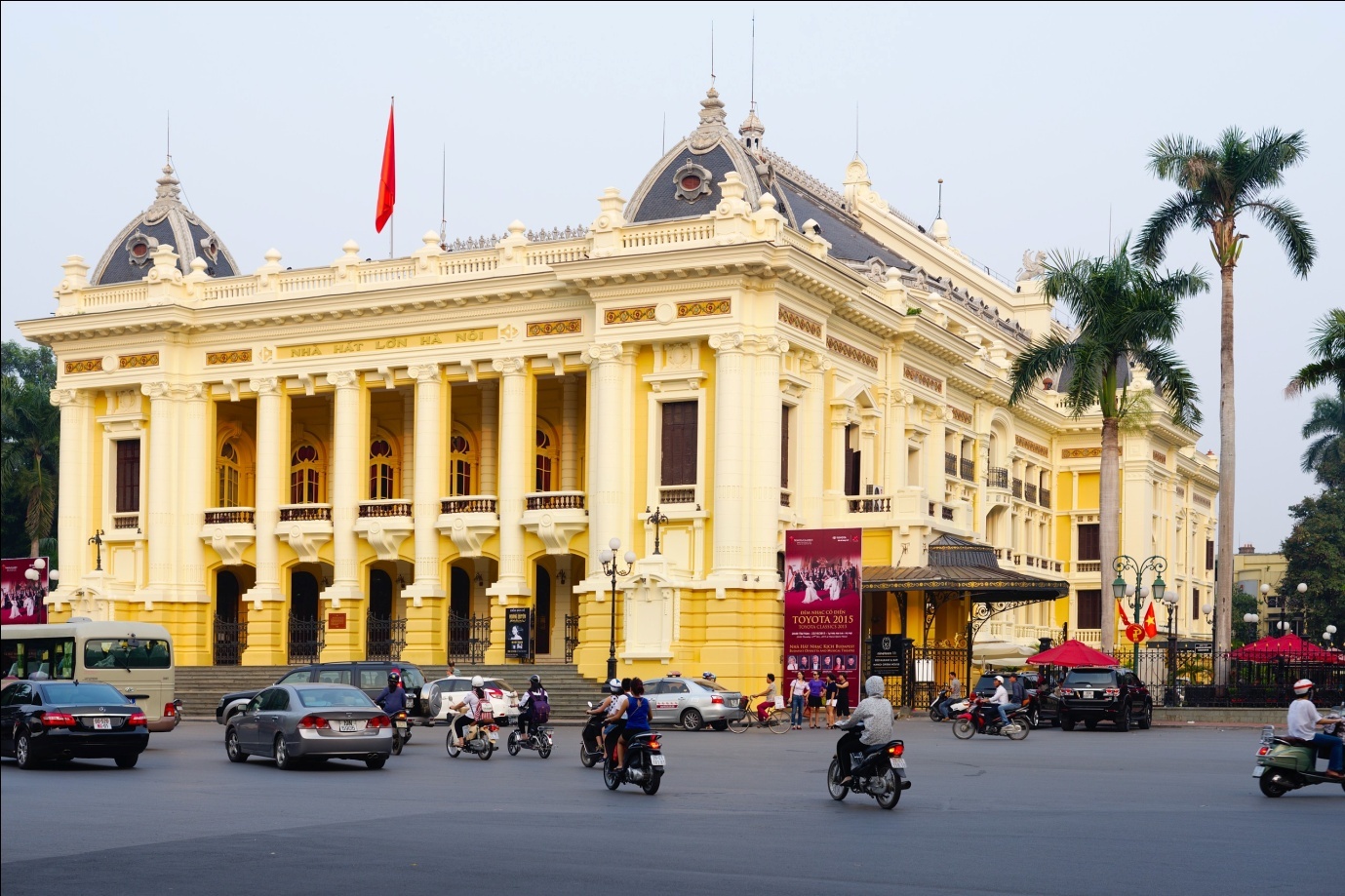 Nhà hát lớn Hà Nội
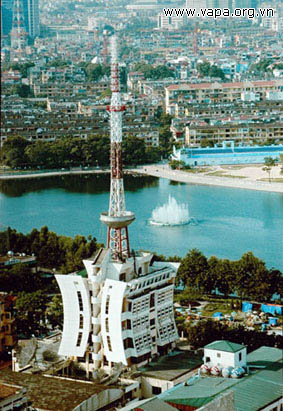 Đài truyền hình Hà Nội
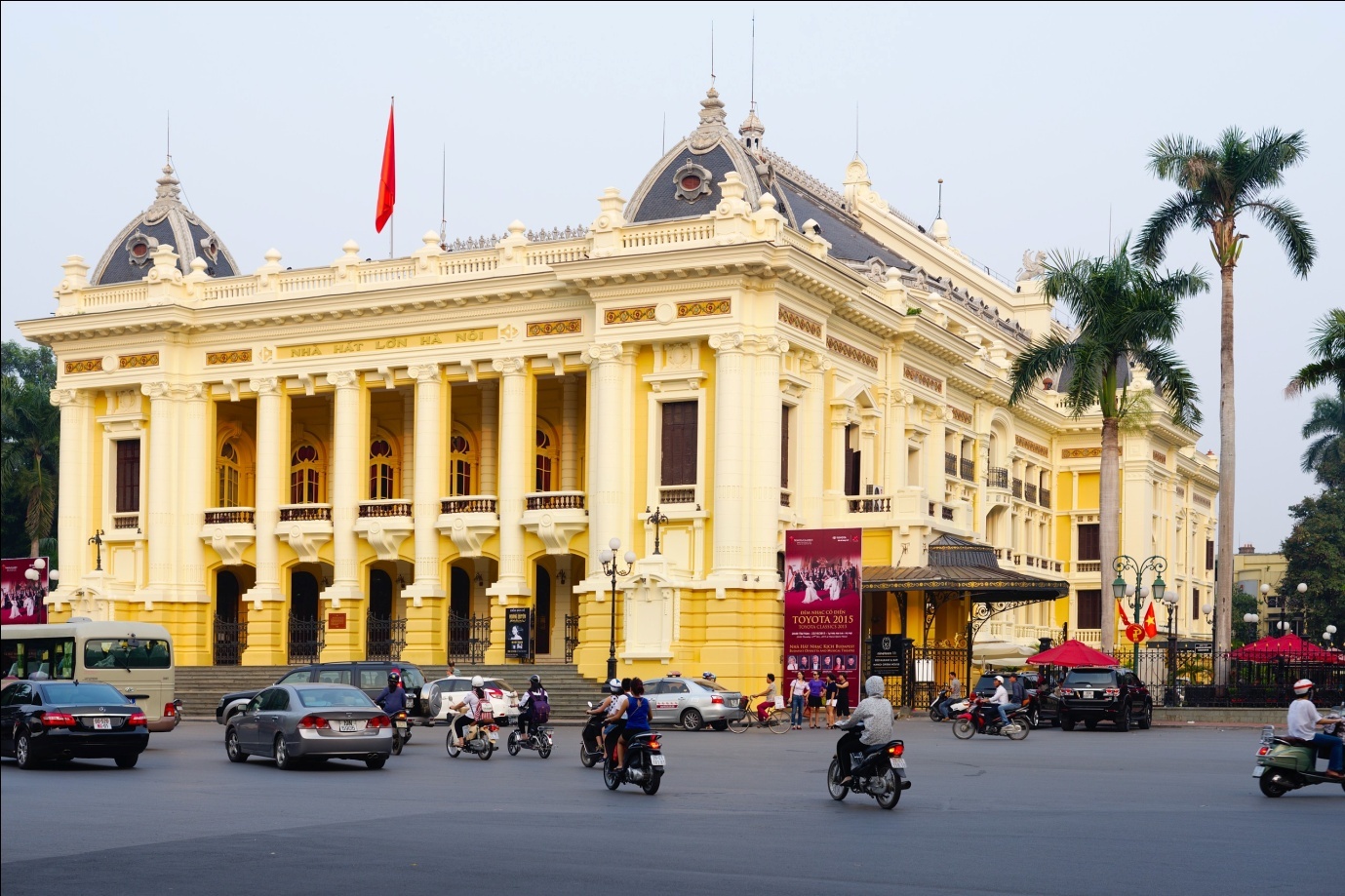 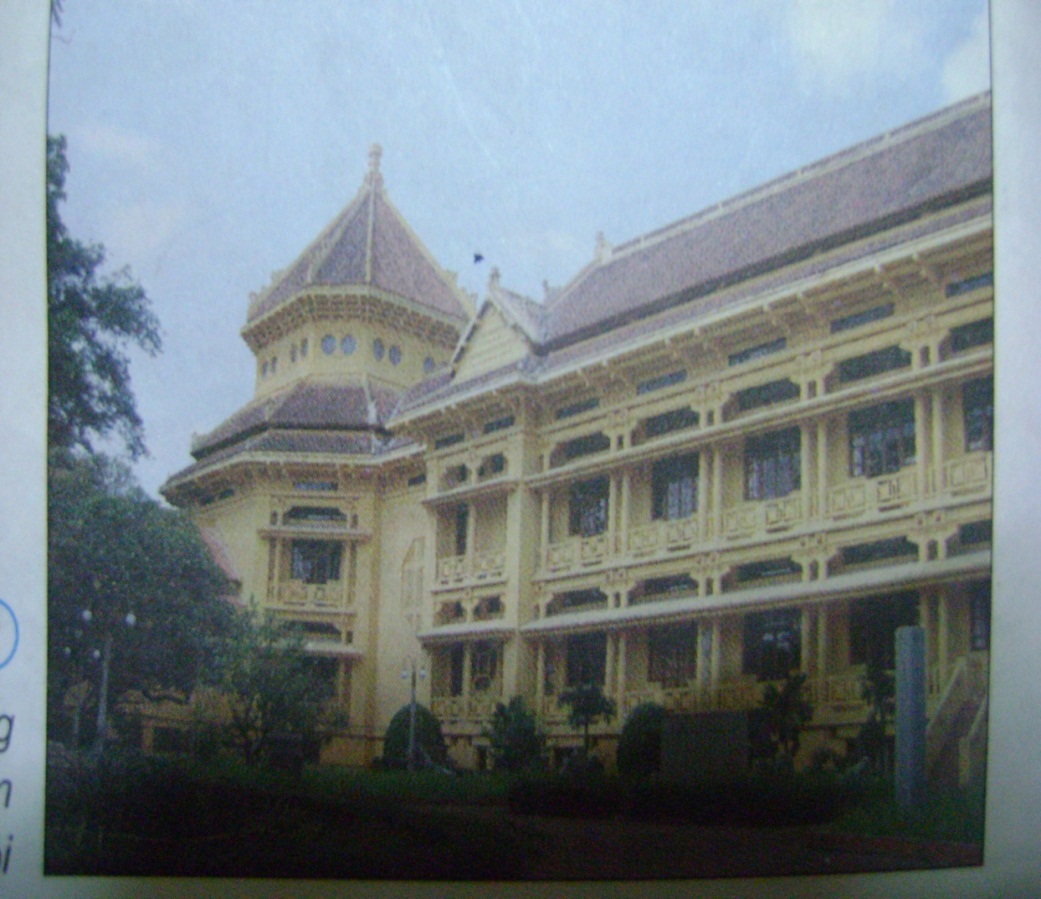 Cơ quan văn hóa
Viện bảo tàng Lịch sử Việt Nam
Nhà hát lớn
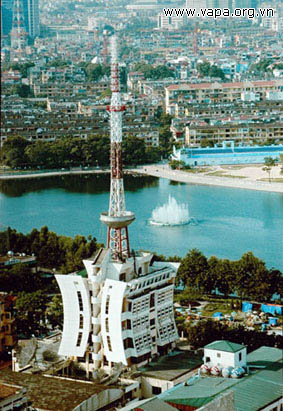 Đài truyền hình Hà Nội
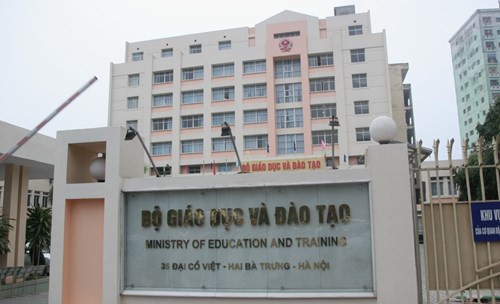 Bộ Giáo dục và Đào tạo
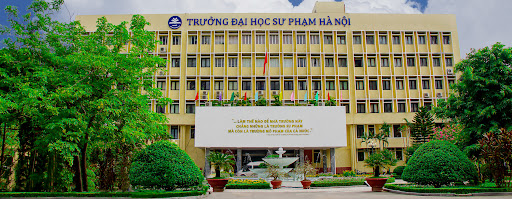 Trường Đại học Sư phạm Hà Nội
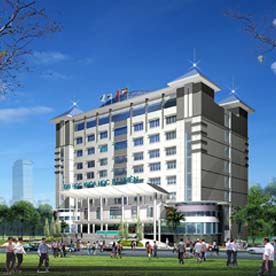 Trường Đại học Khoa học Tự nhiên
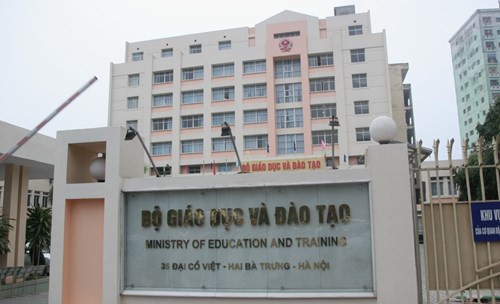 Cơ quan giáo dục
Bộ Giáo dục và Đào tạo
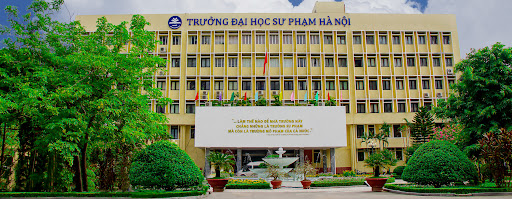 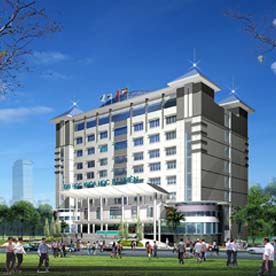 Trường Đại học Sư phạm Hà Nội
Trường Đại học KHTN
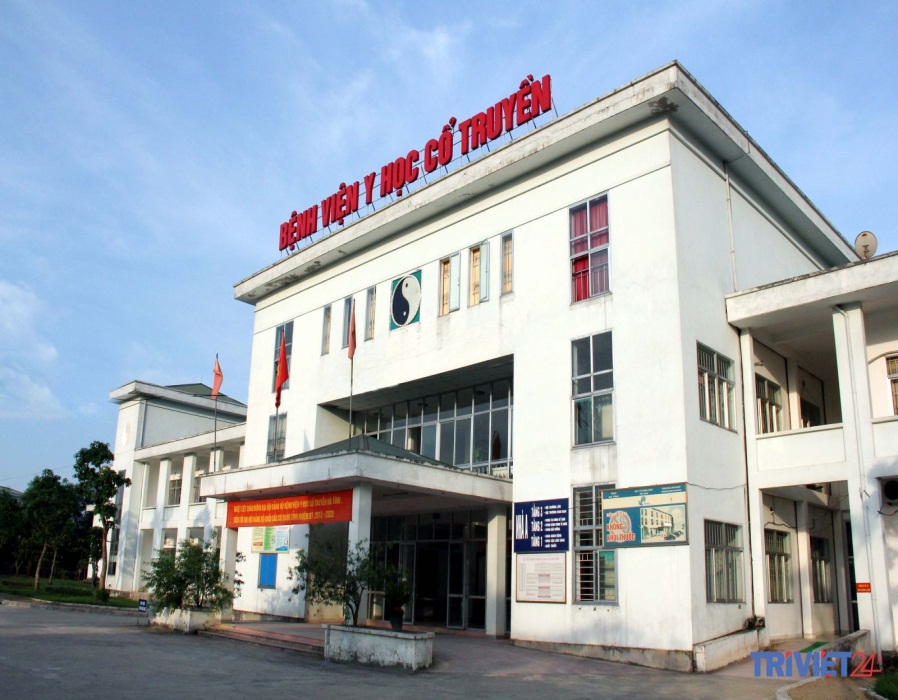 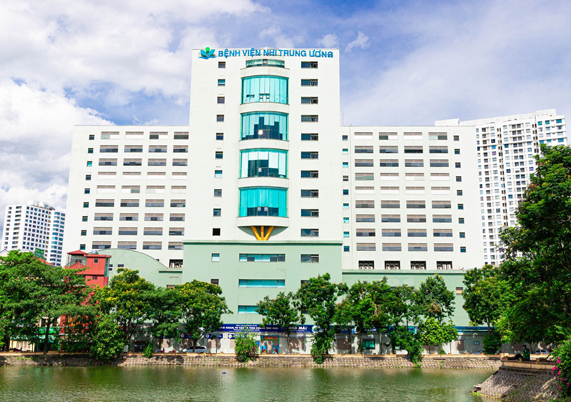 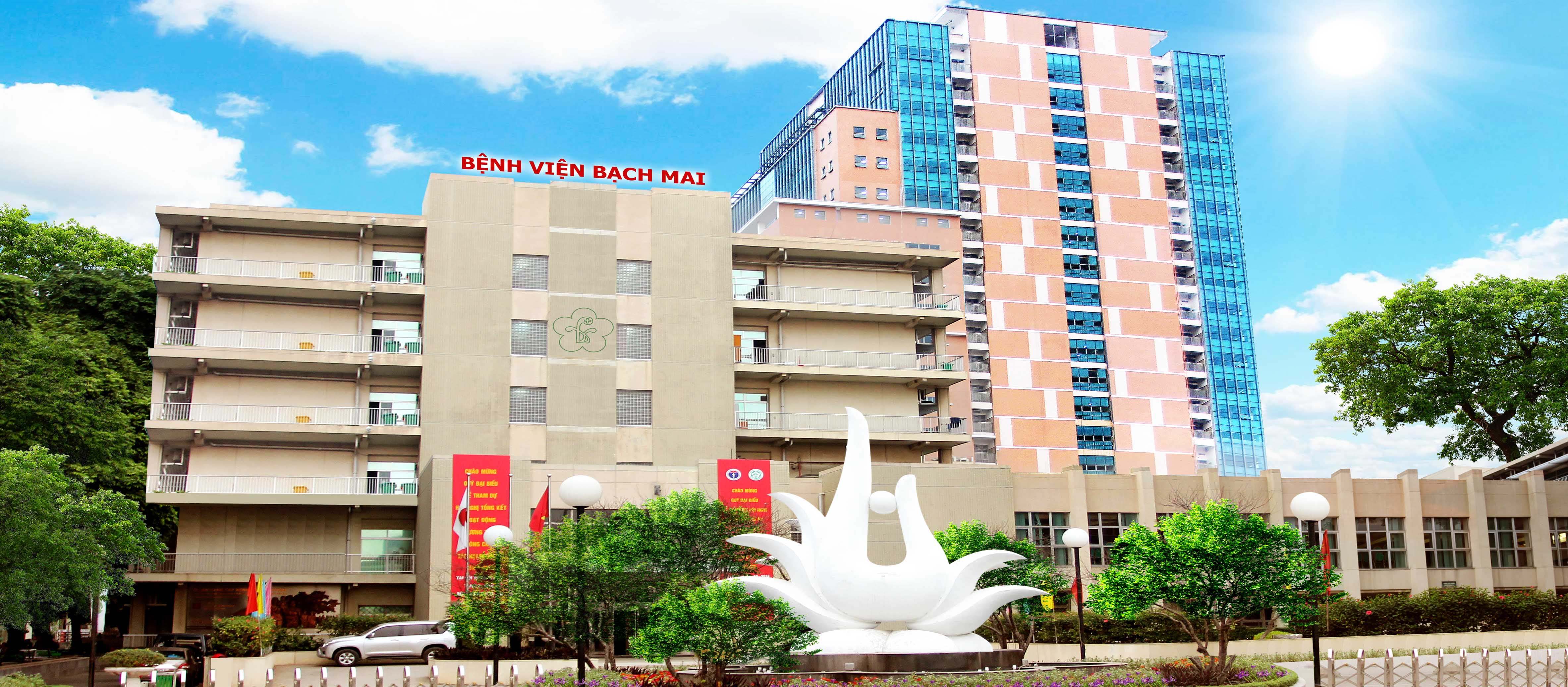 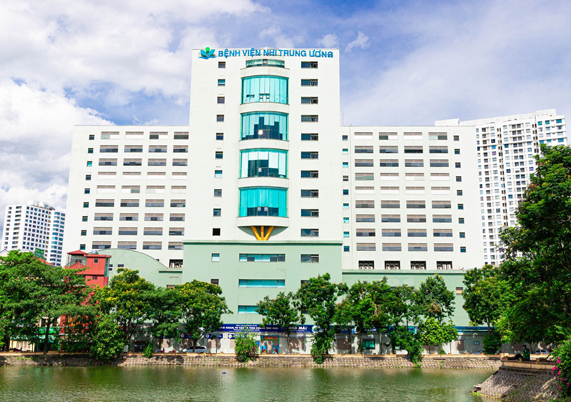 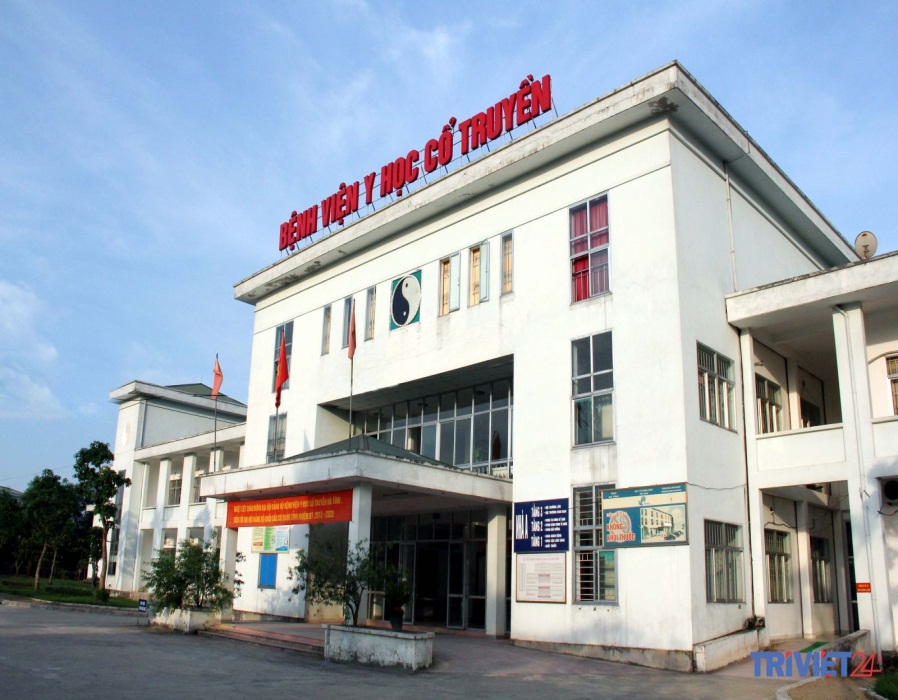 Cơ quan y tế
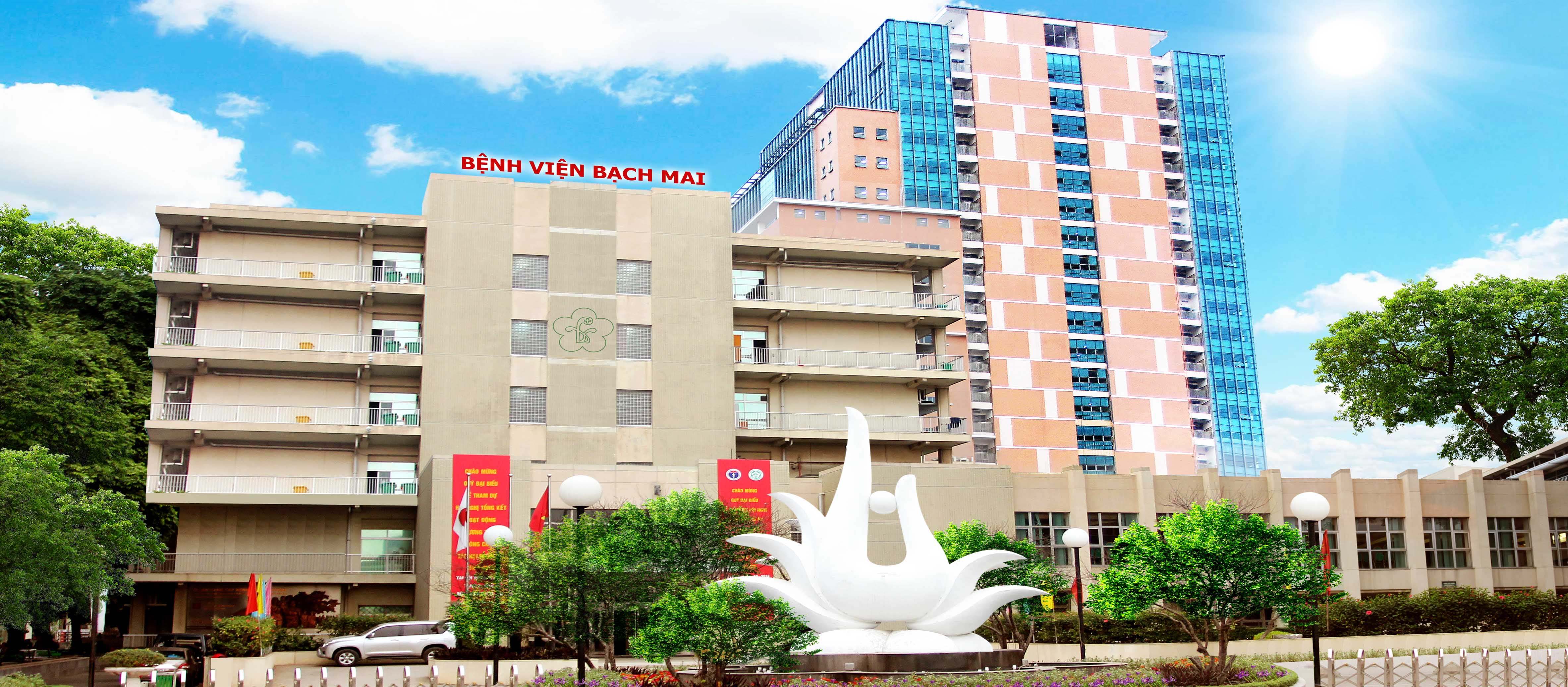 Hoạt động 2:
 Tìm hiểu vai trò - nhiệm vụ của các cơ quan
Em hãy nối các cơ quan – công sở với chức năng nhiệm vụ tương ứng:
Du lịch qua màn ảnh nhỏ
Tham quan Thủ đô ngàn năm văn hiến
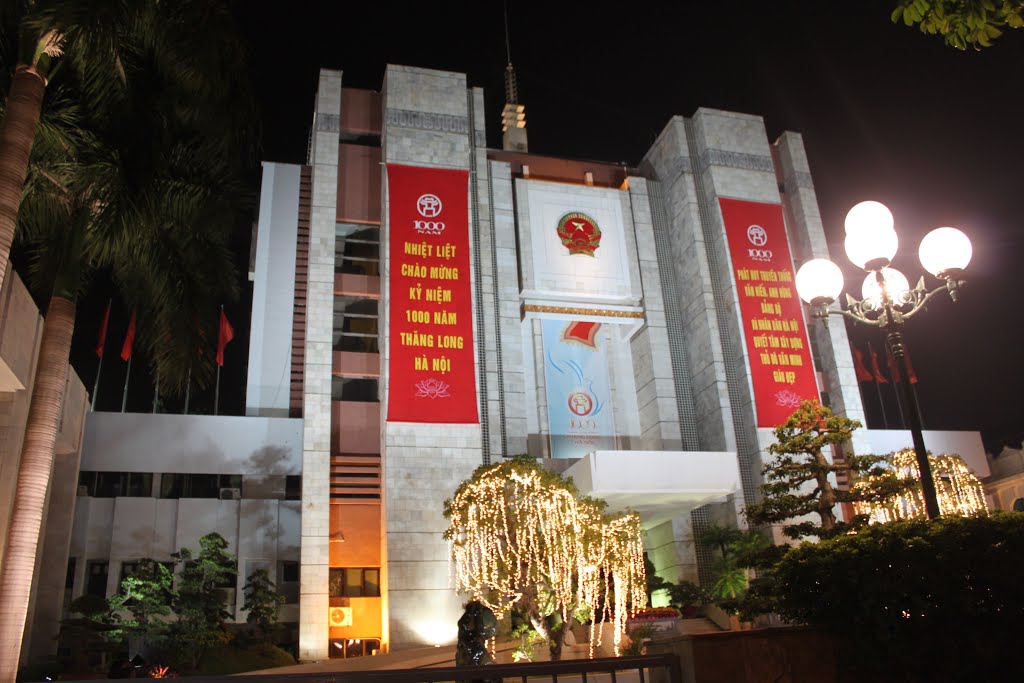 UBND THÀNH PHỐ HÀ NỘI
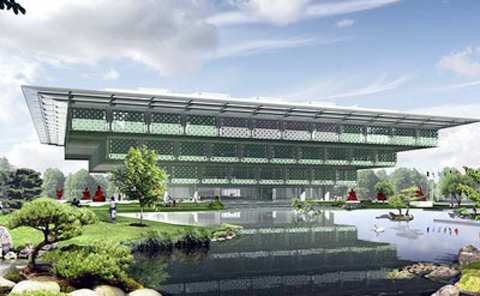 BẢO TÀNG HÀ NỘI
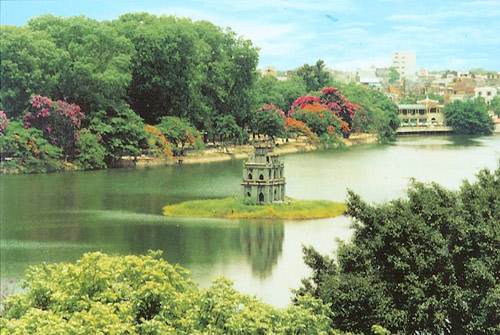 HỒ GƯƠM
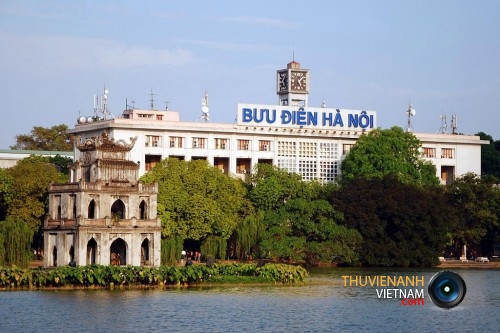 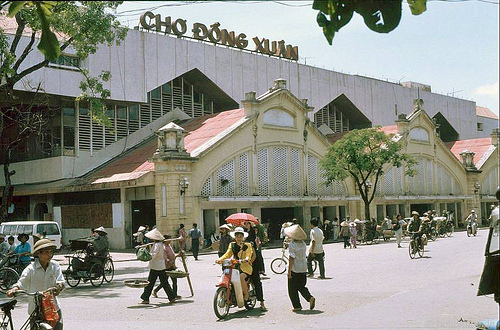 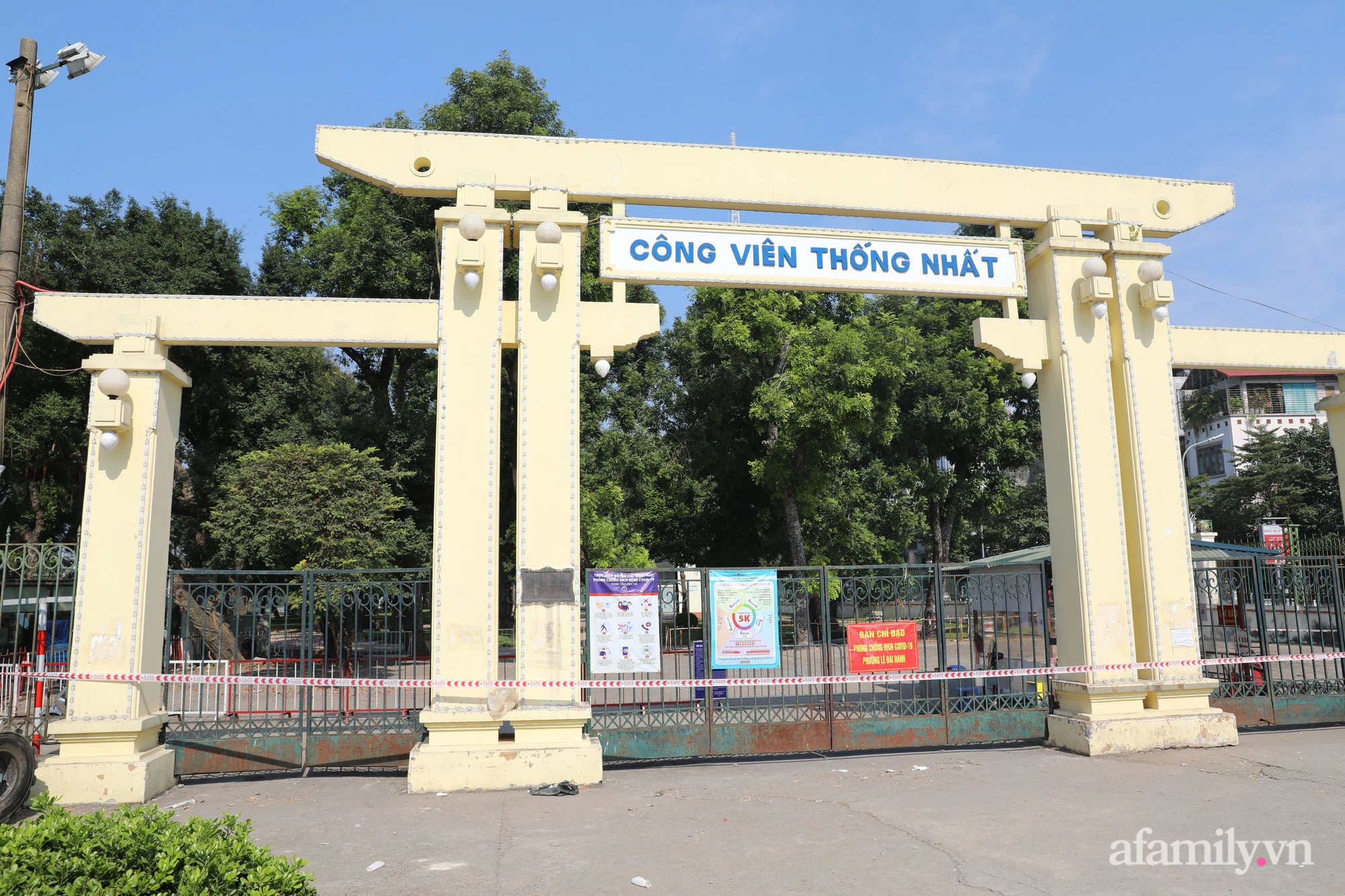 TRUNG TÂM HỘI NGHỊ QUỐC GIA
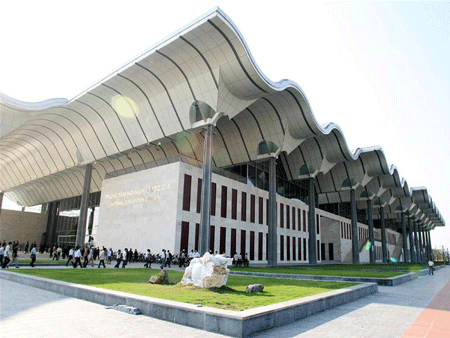 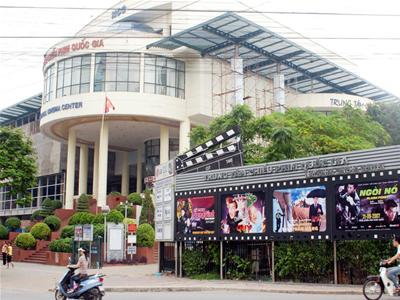 RẠP CHIẾU PHIM QUỐC GIA
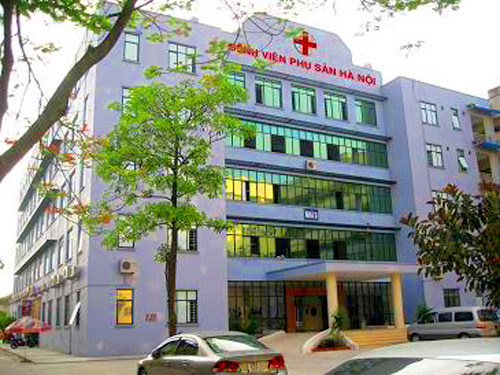 CÔNG AN THÀNH PHỐ HÀ NỘI
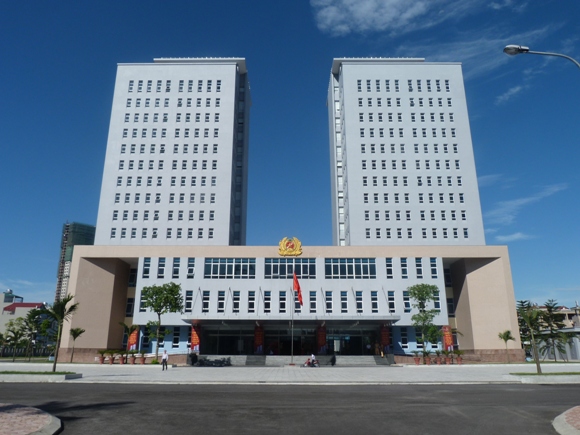 Ở mỗi tỉnh (thành phố) đều có các cơ quan: hành chính, văn hoá, giáo dục, y tế… để điều hành công việc, phục vụ đời sống vật chất, tinh thần và sức khoẻ của nhân dân.
Hoạt động 3: 
Em là hướng dẫn viên du lịch
Hãy chọn một địa điểm mà em muốn giới thiệu với khách tham quan về thành phố mà em đang sống.
Hẹn gặp lại các em!